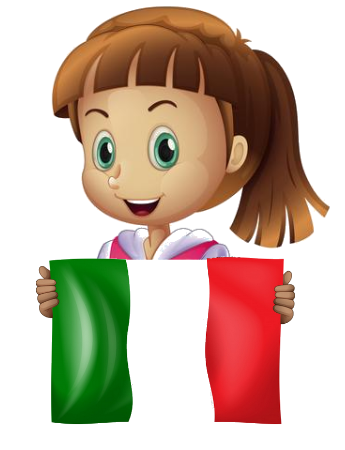 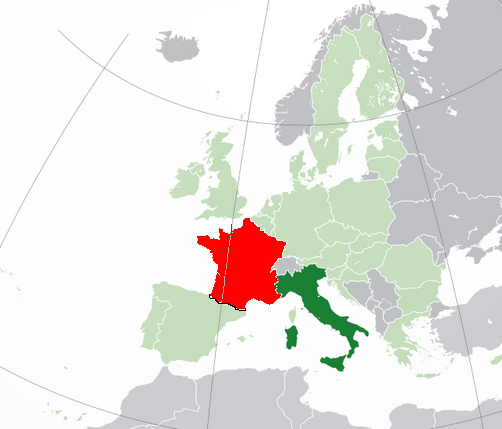 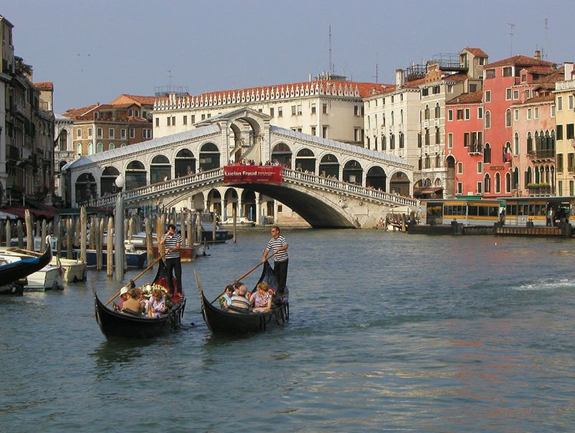 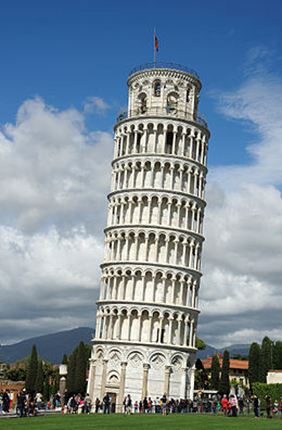 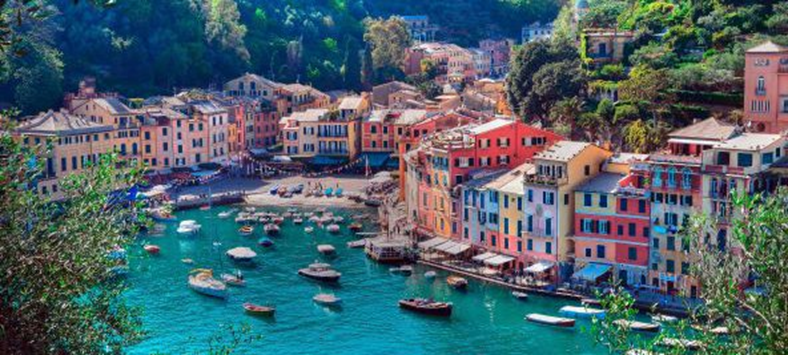 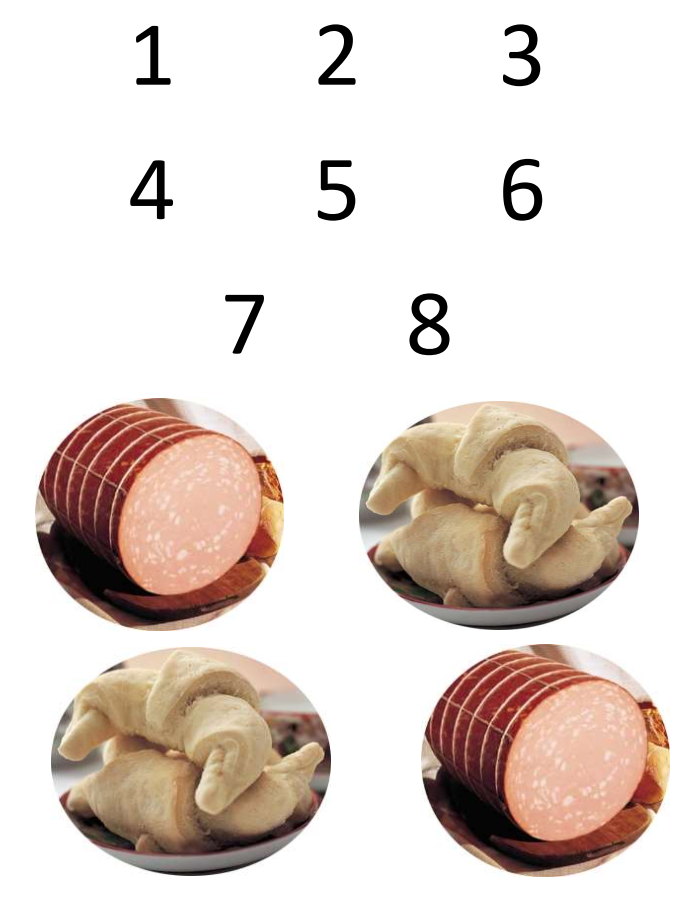 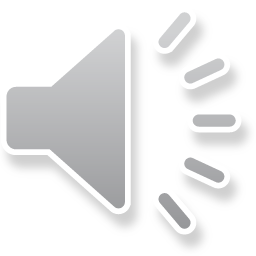 1	2	3	4

5	6	7	8
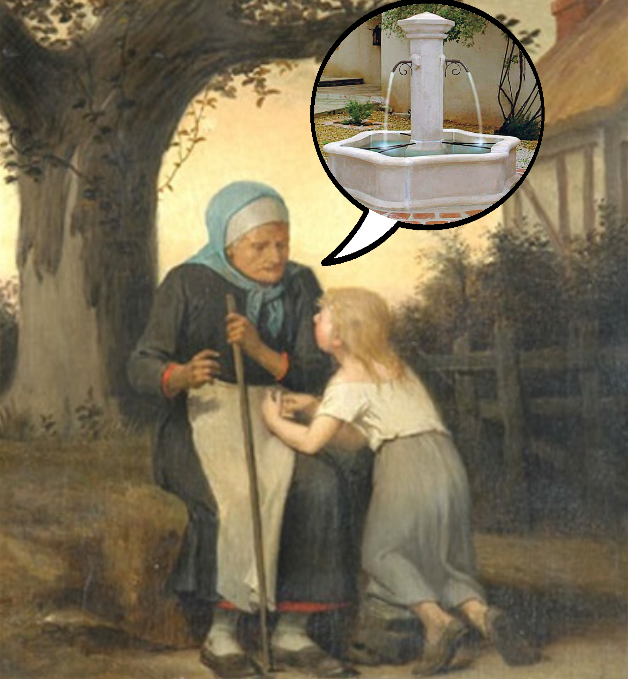 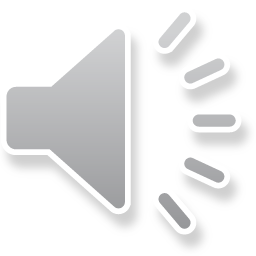